Тема: «Число 8, восьмиконечная звезда».Рекомендации для родителей детей среднего возраста  Воспитатель С.Н.Смольникова   МБДОУ ДС «Родничок»  г.Волгодонска
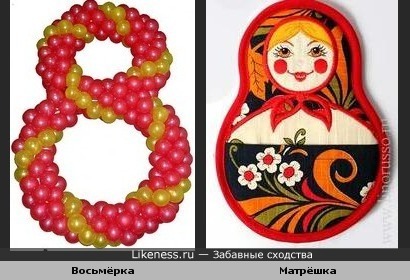 Ознакомление с восьмиугольником
Виды восьмиугольных звезд
Ювелирное  украшение
Оригами из бумаги
Источники :
https://easyen.ru/load/doshkolnoe_obrazovanie/zanjatija/uchim_cifry_cifra_8_chislo_8/361-1-0-5234
https://yandex.ru/images/search?text=презентация%20цифра%208%20восьмиконечная%20звезда%20средняя%20группа&lr=39&source=wiz